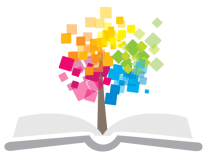 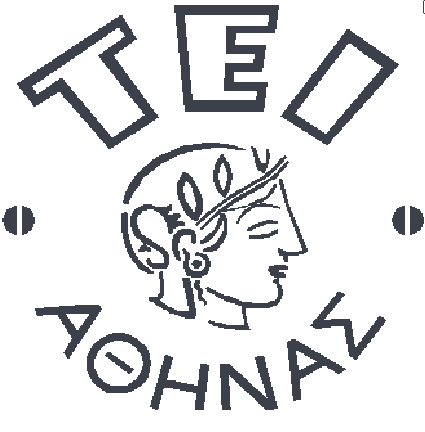 Ανοικτά Ακαδημαϊκά Μαθήματα στο ΤΕΙ Αθήνας
Δεοντολογία επαγγέλματος
Ενότητα 3: Ιδιαίτερα προβλήματα αισθητικής ευθύνης
Ιωάννα Γκρεκ
Τμήμα Αισθητικής και Κοσμητολογίας
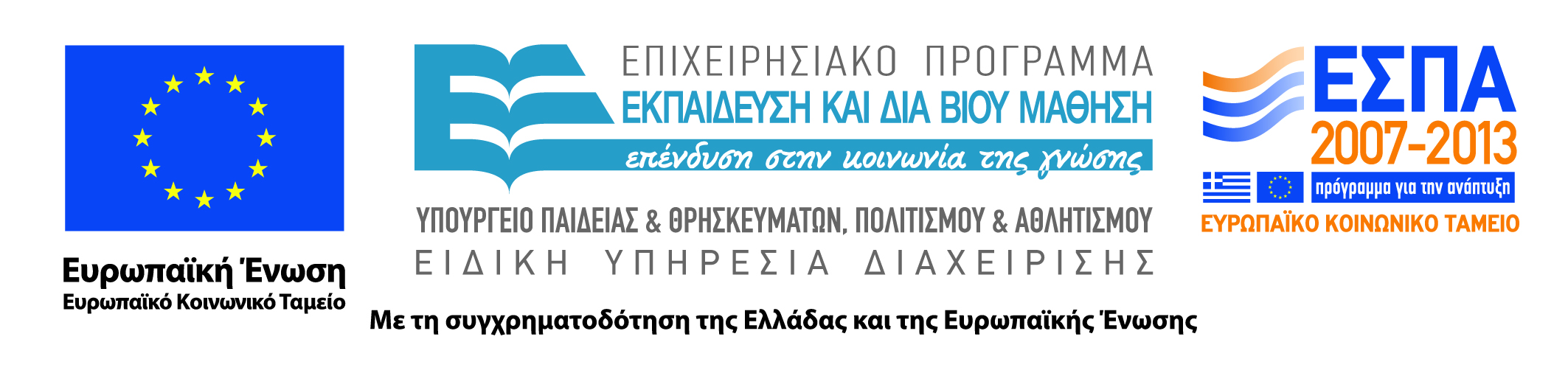 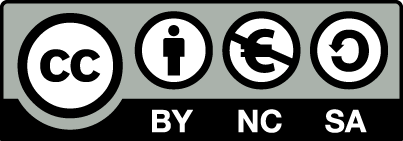 Ηθικές παράμετροι
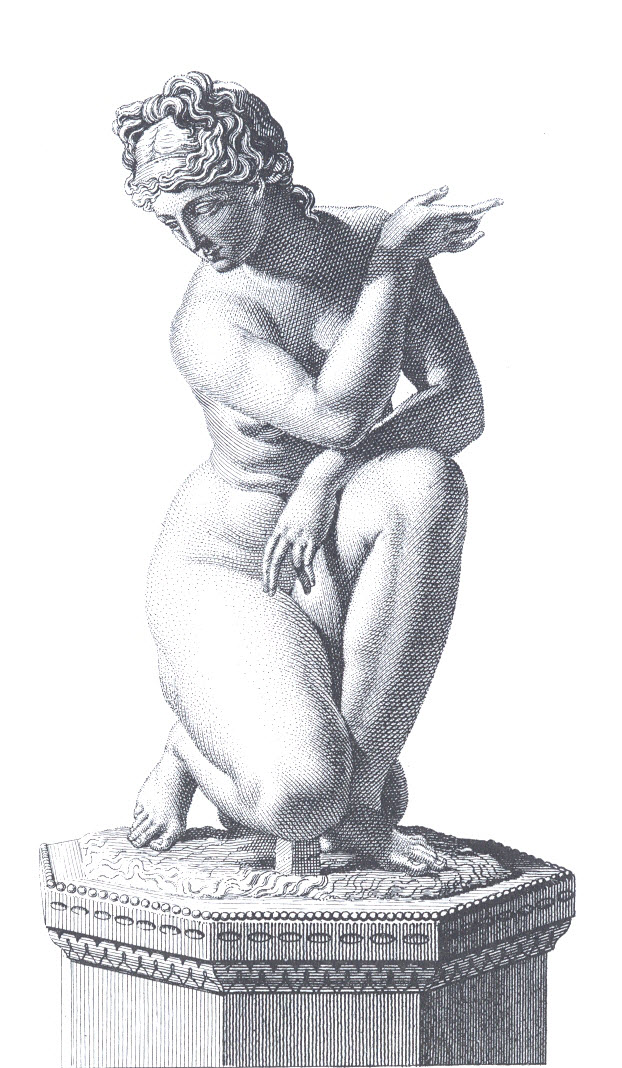 Ευθύνη του επιστήμονα να αντιληφθεί ότι δεν παύει ποτέ να είναι φοιτητής.
Η επιστήμη δεν κατακτάται με την δύναμη, τον καιροσκοπισμό και την κατάχρηση χρήματος.
Venus
1
Κίνδυνοι σε σχέση με νέες θεραπείες/συνταγογραφία
Χρειάζεται προσοχή στην υιοθέτηση νέων θεραπευτικών μέσων, ειδικά όταν πρόκειται για μη επιστημονικά αποδεδειγμένες μεθόδους.
Παραμονεύουν ανεπιθύμητες ενέργειες για τις οποίες ο αισθητικός-κοσμητολόγος είναι υπόλογος 
Η ίδια προσοχή απαιτείται και για συνταγογράφηση κοσμητικών προϊόντων
2
Συνταγογραφία
Πρέπει:
Να γίνεται σε ειδικό φύλλο χαρτιού
Να είναι χωρισμένη σε ενότητες
Να αναγράφεται ο ακριβής τρόπος χρήσης των προϊόντων
Να είναι χρονολογημένη και υπογεγραμμένη
Στις περιπτώσεις δραστικών ουσιών να αναγράφονται ολογράφως και αριθμητικώς η εφαρμογή και η δοσολογία
Σε περίπτωση μεγαλύτερης δοσολογίας να είναι επαρκώς υπογραμμισμένη
Στη σύνθεση προϊόντων να συμπεριληφθούν ουσίες χημικά συμβατές
3
Συμπεριφορά δράσης προϊόντων
Ο αισθητικός-κοσμητολόγος θα πρέπει να παρακολουθεί τη συμπεριφορά των προϊόντων που χρησιμοποιεί ως προς την αποτελεσματικότητα, για κάθε περιστατικό χωριστά.
Εάν βρεθεί σε περιστατικά ιδιαίτερα δύσκολα και με προσωπική ευθύνη προχωρήσει σε επιθετική αγωγή, ευθύνεται ο ίδιος για πιθανούς κινδύνους.
4
Ποινικό αδίκημα
Για να στοιχειοθετηθεί το ποινικό αδίκημα του εκ προθέσεως εγκλήματος θα πρέπει να υπάρχει δόλος στη συμπεριφορά του αισθητικού-κοσμητολόγου.
Τα περισσότερα περιστατικά αφορούν περιπτώσεις αμέλειας.
5
Αισθητική ευθύνη
Μπορεί να προκύψει:
από χρήση συσκευών χωρίς να έχει προηγηθεί αντίστοιχη εκπαίδευση
Από χρήση εργαλείων που δεν έχουν απολυμανθεί
Από παραβίαση κανόνων ασηψίας και αντισηψίας
Προσοχή: Αισθητικός-κοσμητολόγος προσβεβλημένος από μεταδοτική ασθένεια, που μολύνει από αμέλεια ή απρονοησία ασθενή, ελέγχεται ποινικά.
6
Αισθητική αμέλεια
Για να καταλογιστεί αισθητική αμέλεια θα πρέπει να αποδειχτεί ύπαρξη αιτιώδους συνάφειας αισθητικής αστοχίας ως προς το αποτέλεσμα.
7
Αστική ευθύνη
Υφίσταται στις περιπτώσεις που οι αισθητικοί-κοσμητολόγοι είναι υποχρεωμένοι να αποζημιώσουν τον παθόντα.

Οι αστικές διεκδικήσεις έχουν ιδιωτικό χαρακτήρα ενώ οι ποινικές ευθύνες δημόσιο.
8
Πειθαρχική ευθύνη
Έχει την έννοια υποβολής κυρώσεων πειθαρχικής υφής, όταν αξιολογείται ότι ο θεράπων με τις ενέργειες και την επαγγελματική του στάση έπληξε άμεσα ή έμμεσα την αξιοπιστία και την αξιοπρέπεια του συλλογικού corporis (σώματος) των συναδέλφων του.
Η πειθαρχική δίωξη είναι ανεξάρτητη της ποινικής
9
Τα αισθητικά κριτήρια
Μεταβάλλονται από εποχή σε εποχή.
Τα πρότυπα του ανθρωπίνου σώματος αλλάζουν ανάλογα με κοινωνικοοικονομικές συνθήκες και πολιτιστικές καταβολές.
Η μετάβαση από μία αισθητική κατάσταση σε μία άλλη απαιτεί κανόνες οργάνωσης και άσκησης. 
Υιοθετούνται συγκεκριμένες επαγγελματικές αρχές
10
Επαγγελματικές αρχές 1/2
Πρωτοβουλιακή οργάνωση τρόπου εργασίας με ανεξαρτησία κινήσεων αλλά στα όρια της ηθικής και της προσωπικής ευθύνης
Σεβασμός των ηθικών κανόνων και των δεοντολογικών διατάξεων
Υποχρέωση του αισθητικού-κοσμητολόγου να συμμετέχει έμπρακτα στην επιστημονική οργάνωση επαγγέλματος
11
Επαγγελματικές αρχές 2/2
Η επιθυμία και δυνατότητα διαρκούς βελτίωσης γνώσεων και επαγγελματικού επιπέδου
Η ενσυνείδητη και αξιοπρεπής άσκηση επαγγέλματος
Η άρνηση αισθητικού-κοσμητολόγου να αποδεχτεί επιθυμίες και εντολές που αντίκεινται στην αισθητική
Το κέρδος είναι επιθυμητό  όταν είναι θεμιτό
Η εργασιακή σταδιοδρομία είναι ευπαθής όταν αρχίζει με τυπικά και ουσιαστικά προσόντα υπό αμφισβήτηση
12
Οργάνωση επαγγέλματος
Σύμφωνα με την Υ.Α. 439.Α4/1992(ΕΟΚ) ο Αισθητικός νοείται, μεταξύ άλλων, επάγγελμα Υγείας και Πρόνοιας και απαιτείται άδεια ασκήσεως επαγγέλματος.
Το επάγγελμα του/της αισθητικού-κοσμητολόγου είναι οργανωμένο σε τοπικό και εθνικό επίπεδο με ειδικό Επαγγελματικό Σωματείο που εδρεύει στην Αθήνα, τον Σύνδεσμό Επαγγελματιών Αισθητικών Ελλάδας (ΣΕΠΑΕ)
13
Σκοπός σωματείου
Μελέτη, προώθηση και επίλυση των επαγγελματικών ζητημάτων καθώς και προάσπιση των συμφερόντων των μελών με την πληροφόρηση για όσα επικρατούν στο εξωτερικό. (άρθρο 2)
14
Στόχοι σωματείου 1/2
Την με νόμιμα μέσα απομάκρυνση από τον κλάδο καθενός 
που το ασκεί κατά τρόπο επιβλαβή και επικίνδυνο για τη δημόσια υγεία ή 
ανάρμοστο και δυνάμενο να δημιουργήσει δυσμενείς κρίσεις και εντυπώσεις ή 
που δυσφημεί το επάγγελμα ή 
που χρησιμοποιεί μέσα παράνομα και μη ανταποκρινόμενα στην πραγματικότητα για τη διαφήμιση του
που δεν πληροί τους όρους του υγειονομικού κανονισμού και της ευπρέπειας του επαγγέλματος
15
Στόχοι σωματείου 2/2
Από κοινού συζήτηση μελών για τα επαγγελματικά προβλήματα
Κατοχύρωση επαγγέλματος και κυρίως έκδοση άδειας μόνο σε επαγγελματίες Αισθητικούς.
Ίδρυση ασφαλιστικού ταμείου
Διοργάνωση επιμορφωτικών διαλέξεων
Ανάπτυξη και διατήρηση κανόνων συναδελφικότητας και αλληλεγγύης
16
Διαθέσιμα μέσα Σωματείου 1/3
Το Σωματείο απευθύνεται σε δημόσια ή οποιαδήποτε άλλη αρχή  χρειαστεί για κάθε ζήτημα που αφορά στα επαγγελματικά συμφέροντα των μελών, στη λήψη και εφαρμογή αποφάσεων που αφορούν τα κοινά επαγγελματικά, οικονομικά και κοινωνικά συμφέροντα μελών
Αναπτύσσει κινητοποιήσεις νομικής μορφής για διεκδίκηση και επίλυση προβλημάτων και περιφρούρηση των συμφερόντων των μελών
17
Διαθέσιμα μέσα Σωματείου 2/3
Χρησιμοποιεί κάθε πρόσφορο νομικό μέσο για ενημέρωση κοινής γνώμης για θέματα που ενδιαφέρουν τον κλάδο
Επιδιώκει την εκπροσώπηση του Σωματείου σε Συμβούλια, κρατικές επιτροπές, οργανισμούς και στην τοπική αυτοδιοίκηση
Εκδίδει βιβλία, έντυπα επαγγελματικού και μορφωτικού ενδιαφέροντος
Συμπράττει και συνεργάζεται με συνδικαλιστικούς και άλλους φορείς σε κοινούς στόχους ανάπτυξης και προαγωγής των συλλογικών συμφερόντων των μελών
18
Διαθέσιμα μέσα Σωματείου 3/3
Μετέχει οργανικά σε ανώτερες ομοιοεπαγγελματικές συνδικαλιστικές οργανώσεις
Συγκροτεί τον κατάλληλο υπηρεσιακό και γραφειακό μηχανισμό του Σωματείου
Μετέχει οργανικά στις υπερκείμενες οργανώσεις τοπικού, γενικού και κλαδικού χαρακτήρα.
19
Κατηγορίες των μελών του Σωματείου
Τακτικά
Δόκιμα
Επίτιμα

Ως δόκιμα μέλη μπορούν να εγγραφούν οι σπουδαστών κρατικών σχολών Αισθητικής (Τ.Ε.Ι.)
Ως επίτιμα ορίζονται μέλη ή μη που έχουν προσφέρει σημαντικές υπηρεσίες για την προαγωγή των σκοπών του Σωματείου
20
Προϋποθέσεις τακτικών μελών
Να έχουν συμπληρώσει το 21ο έτος της ηλικίας τους
Να είναι κάτοχοι του πτυχίου Σχολής Αισθητικής αναγνωρισμένης από το κράτος ή ισότιμης αλλοδαπής και να έχει άδεια ασκήσεως επαγγέλματος
Να μην έχουν καταδικαστεί από ποινικό δικαστήριο
Να είναι φυσικά πρόσωπα
Να αποδέχονται πλήρως το καταστατικό
21
Νομιμότητα άσκησης επαγγέλματος 1/2
Απαιτείται η άδεια ασκήσεως επαγγέλματος
Ο ενδιαφερόμενος θα πρέπει να υποβάλλει συγκεκριμένα δικαιολογητικά, από τα οποία να προκύπτει ότι έχει τα παρακάτω προσόντα:
Είναι πτυχιούχος Σχολής Αισθητικής ή κάτοχος ισότιμου αναγνωρισμένου πτυχίου, σύμφωνα με τις κείμενες διατάξεις
Είναι κάτοχος απολυτηρίου Λυκείου ή άλλης ισότιμης σχολής μέσης εκπαίδευσης
Είναι γραμμένος στα μητρώα του Δήμου ή Κοινότητας
22
Νομιμότητα άσκησης επαγγέλματος 2/2
Χρειάζεται να:
Έχει ηλικία όχι μικρότερη των 19,εφόσον πρόκειται για προσωπικό υπό εποπτεία,  ή 21 εφόσον ασκεί υπεύθυνο επάγγελμα
Είναι υγιής, όπως πιστοποιείται από την αρμόδια πρωτοβάθμια υγειονομική επιτροπή κρίσεως δημοσίων υπαλλήλων
Δεν έχει καταδικαστεί ούτε διώκεται για αδίκημα που να απαγορεύει το διορισμό σε Δημόσια Υπηρεσία
23
Δίπλωμα
Νοείται η άδεια ασκήσεως επαγγέλματος ή οποιοδήποτε δίπλωμα, πιστοποιητικό ή τίτλος ή άλλο σύνολο τέτοιων διπλωμάτων, από τα οποία προκύπτει ότι ο κάτοχος τους διαθέτει τα απαραίτητα επαγγελματικά προσόντα
24
Ειδικότητα ηλεκτρικής αποτρίχωσης
Για την ιατρική πράξη της ηλεκτρικής αποτρίχωσης χορηγείται με την απόφαση Γ4Ε/5258/20-5-1970 ειδικότητα ηλεκτρικής αποτρίχωσης.

Η ειδικότητα αυτή ενσωματώθηκε στο βασικό πτυχίο Αισθητικής  & Κοσμητολογίας των Τ.Ε.Ι.
25
Ανάκληση άδειας
Ο αισθητικός-κοσμητολόγος τιμωρείται με ανάκληση άδειας αν έχει καταδικαστεί για κακούργημα σε οποιαδήποτε ποινή ή για πλημμέλημα σύμφωνα με τα διαλαμβανόμενα στα άρθρα 336-353 του Π.Κ., το Ν. 5539/1932, το Ν.Δ. 3084/1954 και σε κάθε άλλο νεότερο και σε ισχύ νομοθετικό θέσπισμα.
26
Όροι και προϋποθέσεις χορήγησης άδειας
Καθορίζονται στο άρθρο 3 του Ν.Δ. 361/1969 αλλά και στις μετέπειτα συμπληρώσεις και διευκρινήσεις.
27
Παροχή υπηρεσιών
Σε νοσοκομεία με δερματολογική, ενδοκρινολογική ή νευρολογική κλινική
Σε όλες τις βαθμίδες της Εκπαίδευσης και κατάρτισης ως διδάσκοντες/διδάσκουσες θέματα Αισθητικής
Σε ερευνητικές ομάδες που ασχολούνται με θέματα Αισθητικής
Στο θέατρο, στον κινηματογράφο και στην τηλεόραση
Στις επιχειρήσεις παρασκευής καλλυντικών και πώλησης καλλυντικών
Σε κάθε άλλη δραστηριότητα που απαιτεί εξειδικευμένη γνώση αισθητικού-κοσμητολόγου
28
Ρόλος εκπαιδευτικού προσωπικού και φοιτητών ΤΕΙ 1/2
Η διατήρηση και η ανάπτυξη των βασικών λειτουργιών μέσω της εξάσκησης επιστημονικού και πνευματικού προσανατολισμού στις ποικίλες δραστηριότητες
Η ικανότητα και δεξιότητα να εκφράζονται σε ηθικά, πολιτισμικά και κοινωνικά προβλήματα, ανεξάρτητα και με πλήρη επίγνωση της υπευθυνότητας που απαιτείται.
Από την ομιλία καθηγητή Γ. Καγκάνη, πρώην Προέδρου Τ.Ε.Ι. 2003
29
Ρόλος εκπαιδευτικού προσωπικού και φοιτητών ΤΕΙ 2/2
Η πραγματοποίηση των κρίσιμων και μελλοντικών λει­τουργιών μέσω μιας συνεχιζόμενης ανάλυσης των αναφυομένων κοινωνικών, οικονομικών, πολιτισμικών και πολιτικών επιδιώξεων, παρέχοντας λύσεις διά πρόβλεψη, προειδοποίη­ση και πρόληψη.
Η εξάσκηση της διανοητικής δυνατότητας και του ηθικού τους γοή­τρου, για να προασπίσουν και δραστικά να διασπείρουν τις πα­γκόσμια αποδεκτές αξίες, περιλαμβανομένης της ειρήνης, της δικαιοσύνης, της ελευθερίας, της ισότητας και της αλληλεγ­γύης, όπως περιγράφονται στον καταστατικό χάρτη της UNSESCO.
30
Το εκπαιδευτικό προσωπικό και οι φοιτητές/τριες του ΤΕΙ
Απολαμβάνουν πλήρους ακαδημαϊκής αυτονομίας και ελευθερίας, θεωρουμένων αυτών ως ένα σύνολο δικαιωμά­των και υποχρεώσεων και είναι πλήρως υπεύθυνοι ως προς την κοινωνία.
Παίζουν σημαντικό ρόλο βοηθώντας να πιστοποιούν και να απευθύ­νουν προτάσεις που επιδρούν στην ευημερία των κοι­νοτήτων, των εθνών και της παγκόσμιας κοινωνίας.
31
Επαγγελματικές δραστηριότητες
Ο/Η αισθητικός-κοσμητολόγος μπορεί να ασκήσει επαγγελματικές δραστηριότητες:
Με την ιδιότητα του Επιχειρηματία.
Με την ιδιότητα του Δημοσίου Υπαλλήλου.
Με την ιδιότητα του Ιδιωτικού Υπαλλήλου.
32
Όροι και προϋποθέσεις λειτουργίας Εργαστηρίου Αισθητικής 1/8
Δικαιολογητικά σύμφωνα με την εκάστοτε νομοθεσία
Οίκημα μονίμου κατασκευής σύμφωνα με τις εκάστοτε ισχύουσες διατάξεις του Γ.Ο.Λ.Κ., το οποίο να αποτελείται  από τους ακόλουθους επιμέρους διαμερισματοποιημένους χώ­ρους:
	την αίθουσα αναμονής,
	το Εργαστήριο,
	το χώρο καθαρισμού και αποστειρώσεως 	εργαλείων, 
	τα αποδυτήρια, και
	το χώρο λουτρού με λουτήρα ή καταιωνητήρα 	(ντους) και W.C.
33
Όροι και προϋποθέσεις λειτουργίας Εργαστηρίου Αισθητικής 2/8
Οι χώροι αυτοί μπορεί να συνυπάρχουν με κατοικία
δε θα χρησιμοποιούνται για την κάλυψη οποιοσδήποτε ανάγκης της κατοικίας 
θα είναι απομονω­μένοι από αυτήν, έστω και με θύρα που θα είναι δυνατόν να κλειδωθεί.
 Το δάπεδο να είναι κατασκευασμένο από λείο και αδιαπότιστο υλικό ή από στιλβωμένο ξύλο (παρκέ). 
Οι τοίχοι έως το ύψος των δύο μέτρων (2m) θα είναι ελαιοχρωματισμένοι και υπεράνω του ύψους αυτού (καθώς και η οροφή) θα είναι υδροχρωματισμένοι.
34
Όροι και προϋποθέσεις λειτουργίας Εργαστηρίου Αισθητικής 3/8
Ο φυσικός και ο τεχνικός φωτισμός του Εργαστηρίου όπως και ο αερισμός του Εργαστηρίου επιβάλλεται να είναι επαρκής. 
θα υπάρχει ύδρευση και αποχέτευση που θα πληρούν τους όρους των ισχυουσών υγειονομικών διατάξεων. 
Στους νιπτήρες θα υπάρχει εγκατάσταση θερμού και ψυχρού νερού. 
Οι τοίχοι του δωματίου του λουτρού είναι απαραίτητο να επιστρωθούν έως το ύψος των δύο μέτρων (2m) με πορσελάνινα πλακίδια και υπεράνω του ύψους αυτού θα είναι ελαιοχρωματισμένοι.
35
Όροι και προϋποθέσεις λειτουργίας Εργαστηρίου Αισθητικής 4/8
Ο λουτήρας θα είναι συ­νήθους τύπου χωρίς ρωγμές και θα τηρείται αυστηρή καθαριό­τητα. 
Γενικότερα, θα πληρούνται όλοι οι όροι της υγιεινής.
36
Όροι και προϋποθέσεις λειτουργίας Εργαστηρίου Αισθητικής 5/8
οι τυχόν χρησιμοποιούμενες τριχοβαφές, αλοιφές  να φυλλάσονται μέσα σε γυάλινες προθήκες 
Τα χρη­σιμοποιούμενα μηχανήματα και εργαλεία στο Εργαστήριο να καθαρίζονται καλώς μετά από κάθε χρήση, να αποστειρώ­νονται με αποστειρωτικές συσκευές και να φυλάσσονται επαρκώς.
 Όλα τα μηχανήματα και οι ηλεκτρικές συσκευές που χρη­σιμοποιούνται σε ένα Εργαστήριο Αισθητικής πρέπει να είναι γειωμένα. 
Ηλεκτρόδια ερχόμενα σε επαφή με το ανθρώπινο σώμα πρέπει να έχουν τάση μεταξύ τους ή προς τη γη το μέγιστον 20 Volt.
37
Όροι και προϋποθέσεις λειτουργίας Εργαστηρίου Αισθητικής 6/8
Ο γενικός ηλεκτρικός πίνακας του Εργαστηρίου είναι απα­ραίτητο να έχει εξοπλισθεί με συσκευή προστασίας από ηλε­κτροπληξία. 
Έλεγχος της όλης ηλεκτρολογικής εγκατάστασης γίνεται τουλάχιστον μία φορά το χρόνο από ηλεκτρολόγο, ο οποίος έχει άδεια ανάλογη προς τις εγκαταστάσεις του Εργα­στηρίου. 
Όλες, εξάλλου, οι ηλεκτρικές συσκευές πρέπει να είναι εγκεκριμένες από το αρμόδιο Υπουργείο. Σε κάθε Εργα­στήριο διατηρείται κατάσταση των υπαρχόντων μηχανημάτων, που θα ελέγχονται από το Υπουργείο Κοινωνικών Υπηρεσιών όσον αφορά στα βιολογικά αποτελέσματα.
38
Όροι και προϋποθέσεις λειτουργίας Εργαστηρίου Αισθητικής 7/8
Όσες συσκευές έχουν τη δυνατότητα διόδου ρεύματος πέ­ραν των 4ma (μιλιαμπέρ) σφραγίζονται υπ’ ευθύνη του αισθη­τικού-κοσμητολόγου, έτσι ώστε να μην καθίσταται δυνατή, σε καμιά περίπτωση, η δίοδος με απλό χειρισμό ρεύματος πέραν του επιτρεπόμενου. 
Αν στο Εργαστήριο εγκατασταθούν μηχανήματα νέου τύπου, χρειάζεται να γνωρίζει ο αισθητικός-κοσμητολόγος ότι για να τεθούν σε νόμιμη λειτουργία απαιτείται, εκτός από την έγκριση του αρμόδιου Υπουργείου, κεντρική έγκριση η οποία παρέχεται μετά από γνωμοδοτική εισήγηση ειδικής Επιτροπής 
Ο ιδιοκτήτης αισθητικός-κοσμητολόγος του εργαστηρίου αλλά και οι τυχόν βοηθοί του καθώς και το ενδεχόμενο διοικητικό, λογιστικό ή άλ­λο προσωπικό είναι απαραιτήτως κάτοχοι πιστοποιητικού Υγείας που χορηγείται αρμοδίως και είναι συνυπεύθυνοι στην τήρηση των όρων λειτουργίας του εργαστηρίου.
39
Όροι και προϋποθέσεις λειτουργίας Εργαστηρίου Αισθητικής 8/8
Για τη λειτουργία Εργαστηρίου Αισθητικής απαιτείται η λήψη άδειας λειτουργίας η οποία εκδίδεται κατά τις κείμενες διατάξεις και ύστερα από γνωμάτευση Επιτροπής που αποτελείται από το Διευθυντή της Διεύθυνσης Υγιεινής ή το νόμιμο αναπληρωτή του, από έναν ιατρό δερματολόγο και σε περίπτωση που δεν υπάρχει δερματολόγος από ιατρό άλλης ειδικότητας οριζόμενο από το Διευθυντή της Διεύθυνσης Υγιεινής και από έναν αισθη­τικό-κοσμητολόγο, εκπρόσωπο του Συλλόγου αισθητικών.
40
Υποχρεώσεις του αισθητικού-κοσμητολόγου ως δημοσίου υπαλλήλου 1/2
Ο Αισθητικός, με την ιδιότητα του Δημοσίου Υπαλλήλου, λειτουργεί κατά κύριο λόγο ως όργανο του Κράτους, υπερασπι­ζόμενος το δημόσιο συμφέρον. 
Οι πράξεις του επομένως αλλά και οι παραλείψεις του δεν αφορούν αποκλειστικά και μόνο τον ίδιο ως άτομο, αλλά αφορούν το σύνολο των πολιτών γενικότε­ρα.
 Οι νόμοι 1735/1987 (άρθρο 18) και 2683/1999 (άρθρο 45) κατοχυρώνουν το δικαίωμα στην άσκηση κριτικής σε πράξεις προϊσταμένων αρχών. 
Το δικαίωμα βεβαίως αυτό δεν παρακά­μπτει το σεβασμό, στις διαδικασίες που πρέπει να ακολουθη­θούν. Αντίθετα η άσκηση των υπηρεσιακών καθηκόντων συνυ­πάρχει με την ελευθερία έκφρασης χωρίς να συγκρούονται.
41
Υποχρεώσεις του αισθητικού-κοσμητολόγου ως δημοσίου υπαλλήλου 2/2
Ο αισθητικός-κοσμητολόγος ως δημόσιος υπάλληλος έχει το δικαίωμα να διαφωνήσει με την εκτέλεση μιας διαταγής που θεωρεί παράνομη. Τη διαφωνία αυ­τή πρέπει να τη διατυπώσει εγγράφως, πριν να εκτελέσει τη διατα­γή. 
Η εκ των υστέρων διατύπωση διαφωνίας είναι καταχρηστική και δεν τον απαλλάσσει από την ευθύνη.
 Το «αισθητικό-ιατρικό απόρρητο» του οποίου η τήρηση διακρίνει επιστημονικά τον αισθητι­κό-κοσμητολόγο, έχει εφαρμογή και στο υπηρεσιακό επίπεδο του δημοσίου υπαλλήλου. 
Κατά την εκτέλεση των καθηκόντων του ο αισθητι­κός-κοσμητολόγος μπορεί να εκτεθεί σε πληροφοριακά στοιχεία και γεγονότα τα οποία οι κείμενες διατάξεις θεωρούν απόρρητα.
42
Υποχρεώσεις του αισθητικού-κοσμητολόγου ως ιδιωτικού υπαλλήλου 1/2
Η εχεμύθεια και το επαγγελματικό απόρρητο του αισθητικού-κοσμητολόγου αποτελούν καθήκον του, όταν εργάζεται και ως ιδιωτικός υπάλ­ληλος. 
Δεν του επιτρέπεται να αποκαλύπτει σε κανέναν άλλο εκτός από τον εργοδότη του, ό,τι περιέπεσε στην αντίληψή του είτε με την όραση ή την ακοή, το οποίο σχετίζεται άμεσα ή έμμεσα με την προσωπικότητα του «ασθενούς». 
Η νομολογία υποχρεώνει τον αισθητικό ως ιδιωτικό υπάλληλο να εργάζεται σύμφωνα με τις υποδείξεις του εργοδότη του
Η έκταση αυτής της υποχρέωσης εξαρτάται από το περιε­χόμενο του κανονισμού εργασίας, από τις συνθήκες εργασίας σε συνδυασμό με τα «συναλλακτικά» ήθη και την καλή πίστη». Η υποχρέωση της πίστης (δηλαδή της καλόπιστης συμπεριφοράς) και της εκτέλεσης της εργασίας με επιμέλεια, ανήκουν εξ ολο­κλήρου στα καθήκοντα του Αισθητικού.
43
Δικαιώματα του αισθητικού-κοσμητολόγου ως δημοσίου υπαλλήλου
Όσοι και όσες αισθητικοί-κοσμητολόγοι κατευθύνονται στην άσκηση επαγγέλματος με την ιδιότητα του δημοσίου ή του ιδιωτικού υπαλλήλου, εκτός από καθήκοντα, έχουν και δικαιώματα. Ο Δημόσιος Υπάλληλος έχει τα ακόλουθα δικαιώματα:
Το δικαίωμα της μονιμότητας, εφόσον ο Αισθητικός διανύσσει διετή δοκιμαστική υπηρεσία και μετά από σχετική απόφαση του Υπηρεσιακού Συμβουλίου που αποφαίνεται για την υπηρεσιακή καταλληλότητά του προς μονιμοποίηση προσωπικού το αποκτά.
Το δικαίωμα του μισθού
Η ελευθερία της έκφρασης, σύμφωνα με τα οριζόμενα στο άρθρο 45 του Υ.Κ.
Το δικαίωμα του συνδικαλίζεσθαι και της απεργίας
Το δικαίωμα της επιμόρφωσης και της μετεκπαίδευσης.
Το δικαίωμα της λήψης κανονικής, γονικής, εκπαιδευτικής, αναρρωτικής και συνδικαλιστικής άδειας καθώς και της γονεϊκής άδει­ας.
Το δικαίωμα υγιεινής και ασφάλειας στους χώρους εργασίας.
44
Δικαιώματα του αισθητικού-κοσμητολόγου ως ιδιωτικού υπαλλήλου
Τα δικαιώματα του αισθητικού-κοσμητολόγου ιδιωτικού υπαλλήλου είναι τα
ακόλουθα:
Το δικαίωμα του μισθού σύμφωνα με τις υπογραφείσες συμ­βάσεις και κατά τις κείμενες διατάξεις και διασφαλίσεις.
Το δικαίωμα του συνδικαλίζεσθαι και της απεργίας κατά τις κείμενες διατάξεις και διασφαλίσεις.
Το δικαίωμα της κανονικής, γονικής, εκπαιδευτικής, αναρρω­τικής και συνδικαλιστικής άδειας καθώς και της άδειας γάμου, της άδειας κύησης και λοχείας.
Το δικαίωμα υγιεινής και ασφάλειας στους χώρους εργασίας.
Το δικαίωμα της κοινωνικής ασφάλισης.
45
Παράνομη άσκηση επαγγέλματος 1/3
Παράνομη άσκηση της αισθητικής-κοσμητολογίας είναι η επιτέλεση αισθητι­κών πράξεων από άτομα που στερούνται των εκπαιδευτικών πι­στοποιήσεων και των νομικών προσόντων, όπως είναι το πτυχίο αισθητικής & κοσμητολογίας και η άδεια άσκησης επαγγέλματος. 
Η συνεργασία του αισθητικού με άτομα που ασκούν την αισθητική-κοσμητολογία κατά τον τρόπο αυτόν, αποτελεί σοβαρό ποινικό αδίκημα. 
Το αδίκημα συμβαίνει, όταν ένα άτομο που δεν είναι αισθητικός-κοσμητολόγος προβαίνει σε διάγνωση και αποκατάσταση προβλήματος ή καθορίζει την πορεία αποκατάστασης με αισθητική αγωγή. 
Το αδίκημα θεωρείται ότι έχει συντελεσθεί, έστω και αν η «θεραπευτική» σύσταση γίνεται προφορικά ή γραπτά ή με αλ­ληλογραφία, ή με δημοσίευμα, όπως επίσης έστω και αν η «αποκατάσταση» αυτή γίνεται μετά από απλές μόνο συμβουλές ή καθορίζεται ως «αγωγή αποκατάστασης».
46
Παράνομη άσκηση επαγγέλματος 2/3
Δεν έχει ση­μασία αν για την υποδειχθείσα αγωγή χρησιμοποιήθηκε κάποιο «ακίνδυνο» προϊόν ή ορισμένο διαιτολόγιο ή έχει γίνει έστω κάποια απλή αισθητική πράξη. 
Ειδικά, για τη χορήγηση αυτο­σχεδίων σκευασμάτων ή άλλων έστω «αθώων» κοσμητικών προϊόντων, ευθύνη απορρέει και από το ότι ακόμη και τα πιο αθώα σκευάσματα, κάτω από ορισμένες συνθήκες, μπορούν να καταστούν επικίνδυνα για την υγεία του «ασθενούς». 
Το ίδιο θα μπορούσε να υποστηριχθεί και για τη σύσταση που κάνουν πολλοί σχετικά με κάποιο κοσμητικό προϊόν, που χρησιμοποίη­σαν οι ίδιοι και ωφελήθηκαν. Μια τέτοια σύσταση μπορεί να έχει ολέθριες συνέπειες για τον άλλο «ασθενή», αν η χρησιμοποίησή του απ’ αυτόν οδηγεί σε σαφείς αντενδείξεις, λόγω της προσω­πικής ιδιαιτερότητάς του.
47
Παράνομη άσκηση επαγγέλματος 3/3
Οι ενέρ­γειες, όπως θρησκευτικές τελετουργίες που γίνονται με σκοπό την αποκατάσταση ενός αισθητικού προβλήματος, 
η υποβολή που στηρίζεται στην ειδική επιρροή που μπορούν ορισμένα άτομα να ασκούν ή ισχυρίζονται ότι έχουν ή η ύπνωση αν εφαρ­μόζεται ως μέθοδος βελτίωσης ή και αποκατάστασης. 
Η χρη­σιμοποίηση, επίσης, ηλεκτρικών μηχανημάτων (π.χ. ηλεκτρικής αποτρίχωσης) εφόσον η χρήση τους γίνεται από άτομα τα οποία δεν έχουν την ιδιότητα του αισθητικού-κοσμητολόγου και στερούνται ειδικής εκ­παίδευσης.
48
Κυρώσεις
Ο οιοσδήποτε και για οποιονδήποτε τρόπο ασκών το επάγ­γελμα του αισθητικού-κοσμητολόγου, χωρίς να κατέχει τα απαιτούμενα τυπικά προσόντα τα οποία προβλέπονται από τις κείμενες διατάξεις, τι­μωρείται σύμφωνα με τα οριζόμενα στο υπ’ αριθμ. 458 άρθρο του Ποινικού Κώδικα, εκτός εάν με άλλη διάταξη προβλέπεται για την πράξη αυτή, βαρύτερη ποινή. 
Οι διατάξεις που αφορούν στην παράνομη άσκηση της Αισθητικής δεν έχουν πλήρη εφαρ­μογή για άτομα που το επάγγελμά τους ή η ιδιότητά τους βρί­σκεται κατά κάποιο τρόπο, σε σχέση με το επάγγελμα του αι­σθητικού-κοσμητολόγου και προσφέρουν τις υπηρεσίες τους κάτω από τον έλεγχο του αισθητικού-κοσμητολόγου.
49
Τέλος Ενότητας
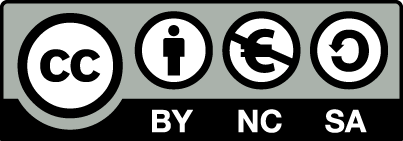 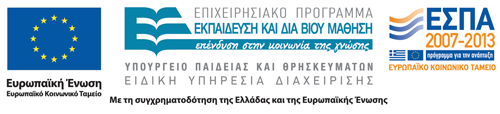 Σημειώματα
Σημείωμα Αναφοράς
Copyright Τεχνολογικό Εκπαιδευτικό Ίδρυμα Αθήνας, Ιωάννα Γκρεκ 2014. Ιωάννα Γκρεκ. «Δεοντολογία επαγγέλματος. Ενότητα 3: Ιδιαίτερα προβλήματα αισθητικής ευθύνης». Έκδοση: 1.0. Αθήνα 2014. Διαθέσιμο από τη δικτυακή διεύθυνση: ocp.teiath.gr.
Σημείωμα Αδειοδότησης
Το παρόν υλικό διατίθεται με τους όρους της άδειας χρήσης Creative Commons Αναφορά, Μη Εμπορική Χρήση Παρόμοια Διανομή 4.0 [1] ή μεταγενέστερη, Διεθνής Έκδοση.   Εξαιρούνται τα αυτοτελή έργα τρίτων π.χ. φωτογραφίες, διαγράμματα κ.λ.π., τα οποία εμπεριέχονται σε αυτό. Οι όροι χρήσης των έργων τρίτων επεξηγούνται στη διαφάνεια  «Επεξήγηση όρων χρήσης έργων τρίτων». 
Τα έργα για τα οποία έχει ζητηθεί άδεια  αναφέρονται στο «Σημείωμα  Χρήσης Έργων Τρίτων».
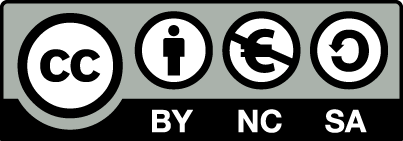 [1] http://creativecommons.org/licenses/by-nc-sa/4.0/ 
Ως Μη Εμπορική ορίζεται η χρήση:
που δεν περιλαμβάνει άμεσο ή έμμεσο οικονομικό όφελος από την χρήση του έργου, για το διανομέα του έργου και αδειοδόχο
που δεν περιλαμβάνει οικονομική συναλλαγή ως προϋπόθεση για τη χρήση ή πρόσβαση στο έργο
που δεν προσπορίζει στο διανομέα του έργου και αδειοδόχο έμμεσο οικονομικό όφελος (π.χ. διαφημίσεις) από την προβολή του έργου σε διαδικτυακό τόπο
Ο δικαιούχος μπορεί να παρέχει στον αδειοδόχο ξεχωριστή άδεια να χρησιμοποιεί το έργο για εμπορική χρήση, εφόσον αυτό του ζητηθεί.
Επεξήγηση όρων χρήσης έργων τρίτων
Δεν επιτρέπεται η επαναχρησιμοποίηση του έργου, παρά μόνο εάν ζητηθεί εκ νέου άδεια από το δημιουργό.
©
διαθέσιμο με άδεια CC-BY
Επιτρέπεται η επαναχρησιμοποίηση του έργου και η δημιουργία παραγώγων αυτού με απλή αναφορά του δημιουργού.
διαθέσιμο με άδεια CC-BY-SA
Επιτρέπεται η επαναχρησιμοποίηση του έργου με αναφορά του δημιουργού, και διάθεση του έργου ή του παράγωγου αυτού με την ίδια άδεια.
διαθέσιμο με άδεια CC-BY-ND
Επιτρέπεται η επαναχρησιμοποίηση του έργου με αναφορά του δημιουργού. 
Δεν επιτρέπεται η δημιουργία παραγώγων του έργου.
διαθέσιμο με άδεια CC-BY-NC
Επιτρέπεται η επαναχρησιμοποίηση του έργου με αναφορά του δημιουργού. 
Δεν επιτρέπεται η εμπορική χρήση του έργου.
Επιτρέπεται η επαναχρησιμοποίηση του έργου με αναφορά του δημιουργού
και διάθεση του έργου ή του παράγωγου αυτού με την ίδια άδεια.
Δεν επιτρέπεται η εμπορική χρήση του έργου.
διαθέσιμο με άδεια CC-BY-NC-SA
διαθέσιμο με άδεια CC-BY-NC-ND
Επιτρέπεται η επαναχρησιμοποίηση του έργου με αναφορά του δημιουργού.
Δεν επιτρέπεται η εμπορική χρήση του έργου και η δημιουργία παραγώγων του.
διαθέσιμο με άδεια 
CC0 Public Domain
Επιτρέπεται η επαναχρησιμοποίηση του έργου, η δημιουργία παραγώγων αυτού και η εμπορική του χρήση, χωρίς αναφορά του δημιουργού.
Επιτρέπεται η επαναχρησιμοποίηση του έργου, η δημιουργία παραγώγων αυτού και η εμπορική του χρήση, χωρίς αναφορά του δημιουργού.
διαθέσιμο ως κοινό κτήμα
χωρίς σήμανση
Συνήθως δεν επιτρέπεται η επαναχρησιμοποίηση του έργου.
54
Διατήρηση Σημειωμάτων
Οποιαδήποτε αναπαραγωγή ή διασκευή του υλικού θα πρέπει να συμπεριλαμβάνει:
το Σημείωμα Αναφοράς
το Σημείωμα Αδειοδότησης
τη δήλωση Διατήρησης Σημειωμάτων
το Σημείωμα Χρήσης Έργων Τρίτων (εφόσον υπάρχει)
μαζί με τους συνοδευόμενους υπερσυνδέσμους.
Χρηματοδότηση
Το παρόν εκπαιδευτικό υλικό έχει αναπτυχθεί στo πλαίσιo του εκπαιδευτικού έργου του διδάσκοντα.
Το έργο «Ανοικτά Ακαδημαϊκά Μαθήματα στο ΤΕΙ Αθήνας» έχει χρηματοδοτήσει μόνο την αναδιαμόρφωση του εκπαιδευτικού υλικού. 
Το έργο υλοποιείται στο πλαίσιο του Επιχειρησιακού Προγράμματος «Εκπαίδευση και Δια Βίου Μάθηση» και συγχρηματοδοτείται από την Ευρωπαϊκή Ένωση (Ευρωπαϊκό Κοινωνικό Ταμείο) και από εθνικούς πόρους.
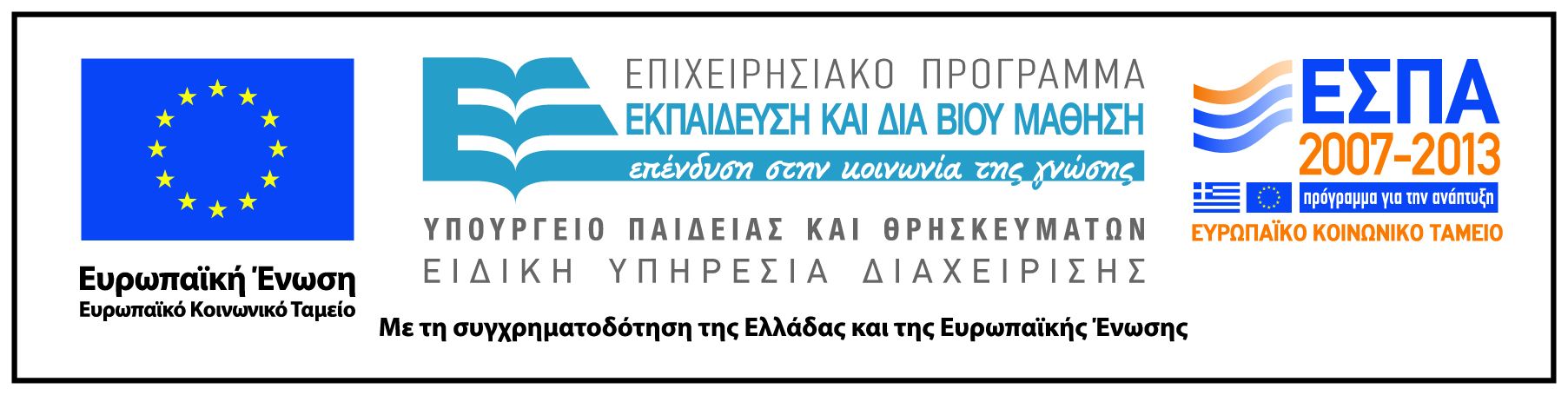